Cultural Diffusion Drag and Drop
Slide the text boxes to the correct type of diffusion
You may need to minimize the boxes to get them to fit
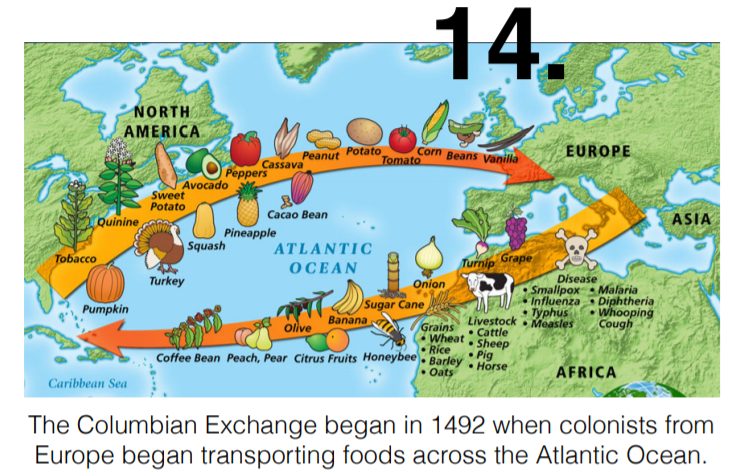 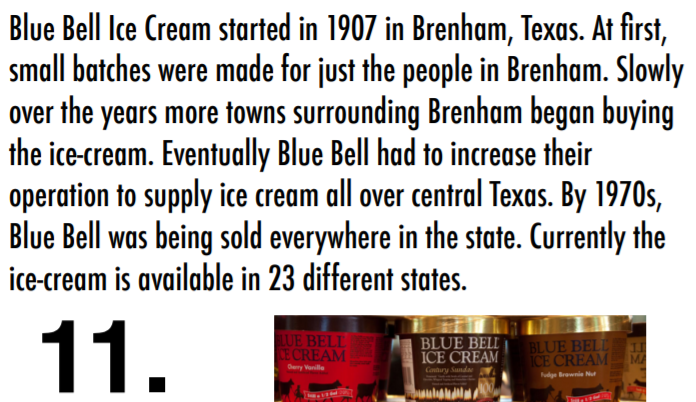 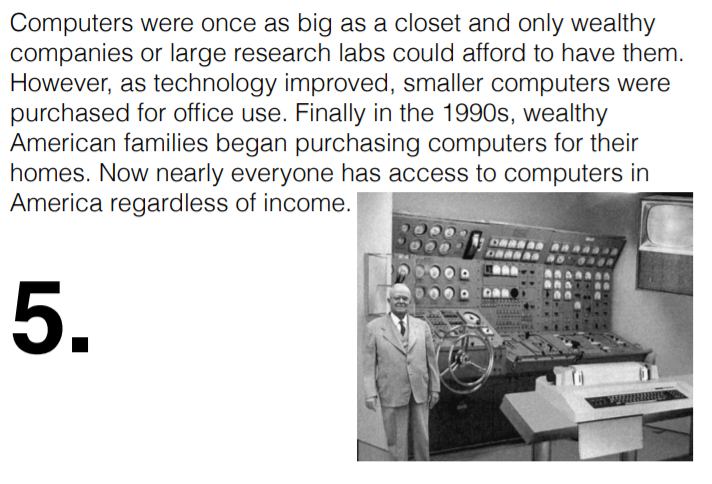 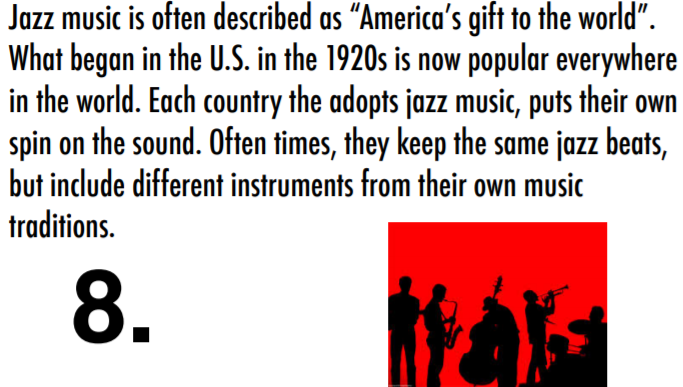 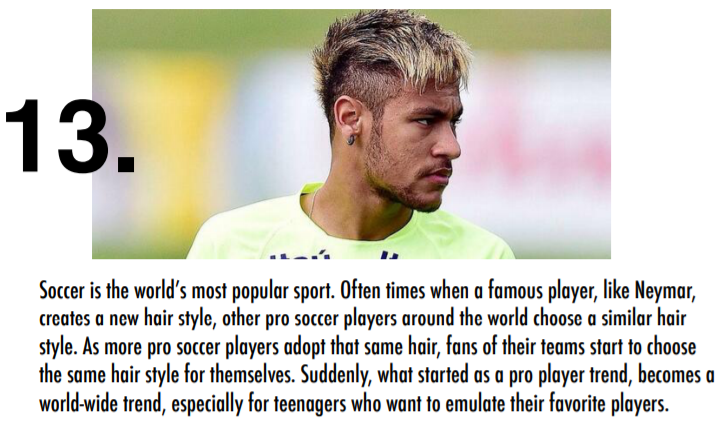 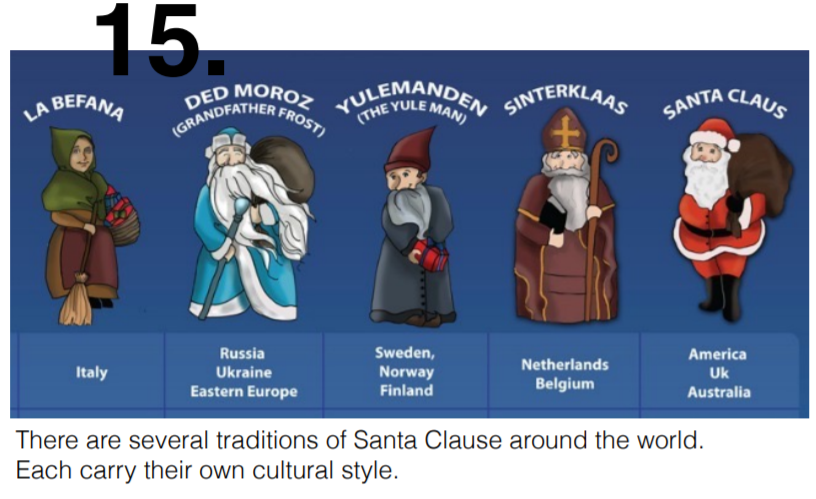 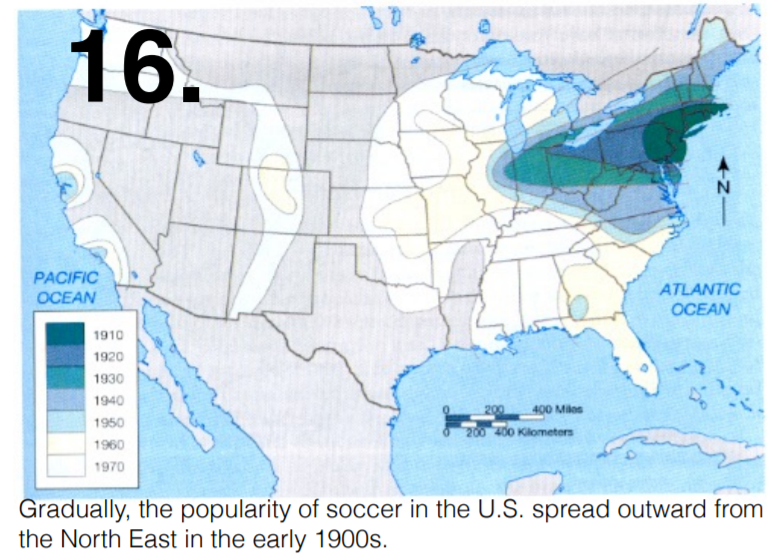 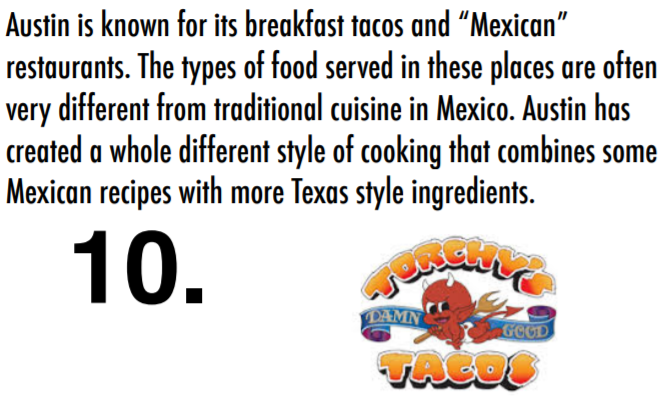 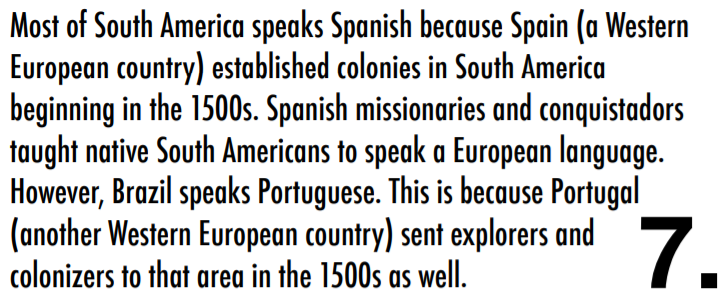 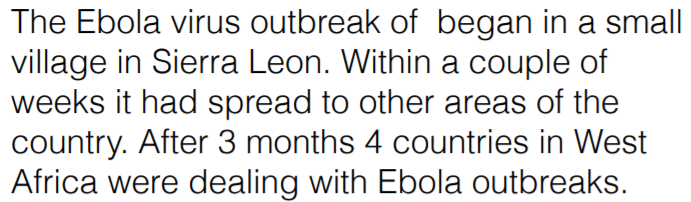 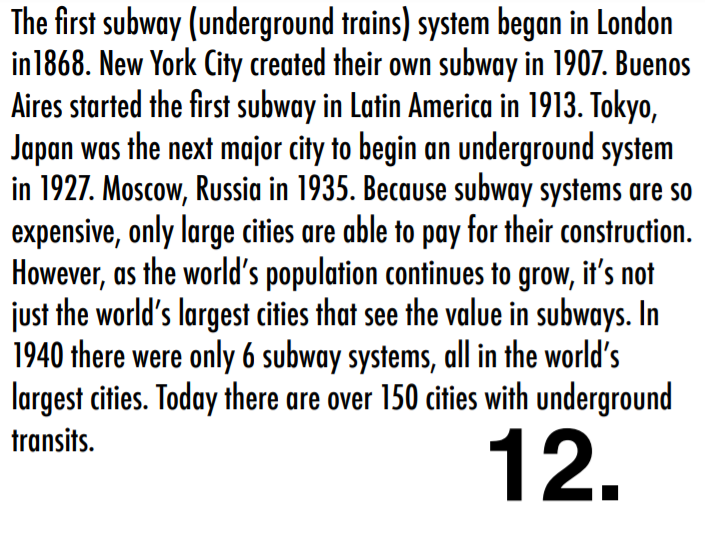 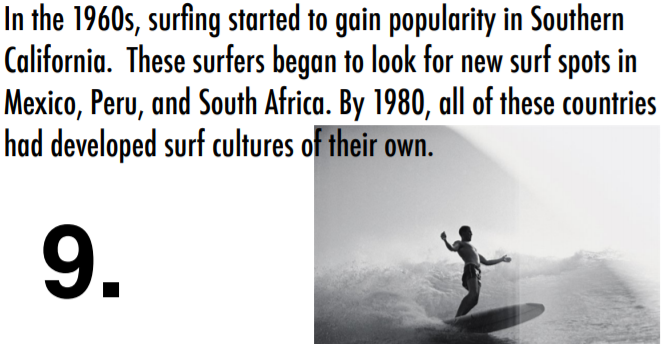